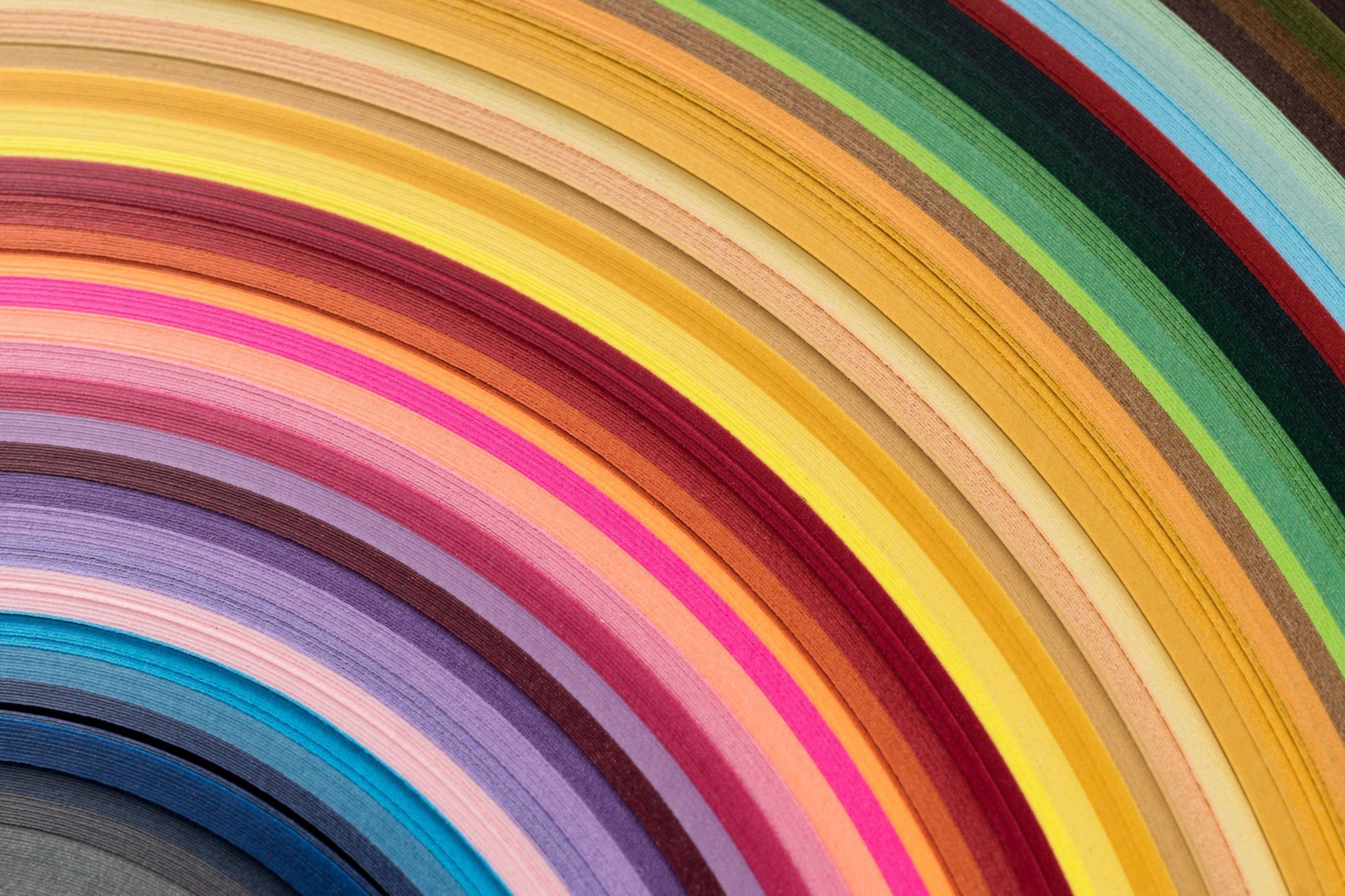 UNITE II
ELEMENT DE COURS
Les phases de l’évaluation
fonctions et démarches de l’évaluation
Soit les mots suivants : 
Diagnostique, pronostique, formative, pour les apprentissages, certificative, descriptive, sommative, interprétative, régulatrice……
Culture de l’évaluation
Posture de l’évaluateur
L’activité évaluative
Compétence
évaluative
Geste évaluatif
1. Former à l’activité évaluative
(Jorro, 2009)
Connaissances ou performances
lors d’une tâche simple on parle de:
Évaluer les connaissances 
 notions fondamentales, utiles en cohérence verticale, 
Choisir les verbes d’action adéquats ;
Choisir la forme du questionnement : Définition, QO, QCD, QCM, schéma à annoter, etc.
[Speaker Notes: Verbes connaissances: arranger, définir, dupliquer, étiqueter, listerpmémoriser, nommer, 
ordonner, identifier, relier, rappeler, répéter, reproduire.]
Lors d’une tâche complexe , on parle de évaluer les performances:
Graduer le nombre de documents ;
Graduer la difficulté du document et le niveau d’exigence du questionnement;
Choisir des verbes d’action adéquats 
Dissocier connaissances (fournies) et capacités (à évaluer)
Réfléchir à ce qui peut être évalué en formatif et construire le sommatif en cohérence avec les apprentissages. L’évaluation diagnostique peut y contribuer
[Speaker Notes: classifier, décrire, , expliquer,  
, situer, reconnaître, rapporter, appliquer, choisir, démontrer, , employer, illustrer, 
interpréter, opérer, pratiquer, planifier, schématiser, résoudre, utiliser, écrire. 
 analyser,  calculer, catégoriser, comparer,  critiquer, 
différencier, discriminer, distinguer, examiner, expérimenter, questionner, tester,]
Les situations d’évaluation peuvent se situer à 2 niveaux. Elles mettent en jeu :
Soit la réitération :
 l’enfant est capable de refaire ce qu’il a fait (réitération des tâches) : c’est un premier niveau de maîtrise des compétences visées.
Soit le transfert :
 
l’enfant est capable de mobiliser une compétence supposée maîtrisée dans des situations inédites.
7
L’évaluation intervient à deux niveaux.
L’évaluation-constat
L’évaluation régulatrice
A partir du moment où l’objectif est défini en termes de comportement attendu, l’évaluation consiste à se donner les moyens de constater que les changements attendus se sont bien produits. ( par rapport aux objectifs d’apprentissage)
Il ne s’agit pas d’évaluer la performance de l’étudiant mais d’évaluer les conditions de production des effets d’apprentissage souhaités. Le prof  a besoin de se donner les moyens de réfléchir sur les conditions de bon fonctionnement  ou de dysfonctionnement du système d’apprentissage qu’il met en place ( méthodes, animation pédagogique, motivation ,,).
« Au terme de l’apprentissage, l’étudiant est-il capable de… (suit la formulation de ce qui a été l’objectif. »  lien entre objectif et évaluation/renforcement (réitération) et transfert
Les processus que le prof voulait mobiliser ont-ils été effectivement mis en œuvre par l’étudiant ?
8